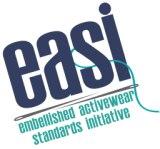 2017 Meeting
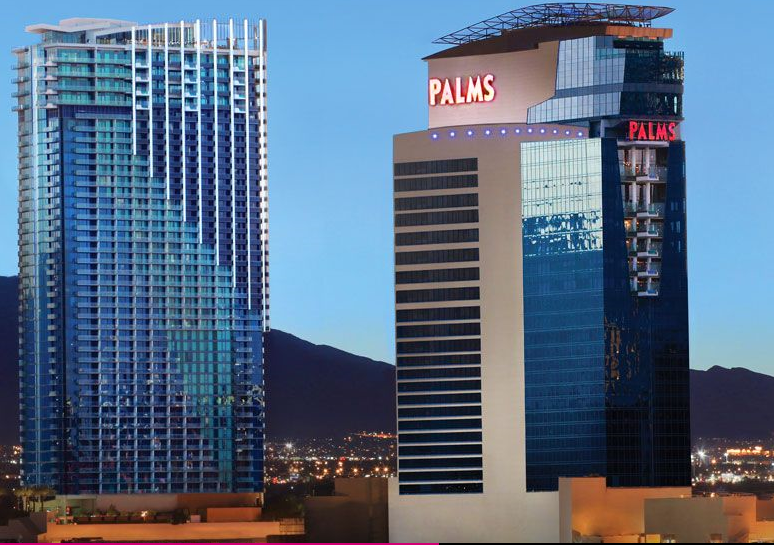 Welcome to Las Vegas!
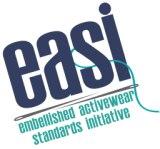 Schedule
Wednesday 19thApril 2017
Thursday 20th April 2017
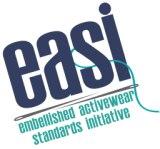 2017 Annual Meeting
Secretary/Treasurer’s Report
--------
Anti-Trust Guidelines Review
-------
Steering Committee Members & Ballot

April 20th 2017
Nick Freitag, Secretary/Treasurer
treasurer@easistandards.com
Antitrust Guidelines Review
 
It is the policy EASI and all attendees to comply fully with the antitrust and trade regulation laws of the United States Federal Government and of the various states.  This meeting will operate to ensure compliance with the antitrust laws.

ANTITRUST GUIDELINES
 
The Antitrust laws prohibit agreements or understandings between two or more individuals or businesses to regulate prices or quantities of goods or services, to allocate customers or territories, to hinder or limit a competitor or potential competitor’s operations, or otherwise unreasonably to restrain business activity. Discriminatory pricing or servicing is also prohibited.
 
Ignoring these laws can be costly and dangerous. Violation of the Sherman Act is a felony: convicted individuals can be and have been imprisoned for up to three years; corporations are subject to heavy fines. Violators may also have substantial judgements for money damages entered against them. Every individual should, therefore, follow these rules:
 
DO NOT discuss your prices or competitors’ prices with a competitor (except when buying from or selling to that competitor) or anything which might affect prices such as cost, discounts, terms of sale, or profit margins.
DO NOT agree with competitors to uniform terms of sale, warranties, or contract provisions.
DO NOT agree with competitors to divide customers or territories.
DO NOT act jointly with one or more competitors to put another competitor at a disadvantage.
DO NOT try to prevent your supplier from selling to your competitor.
DO NOT discuss your future pricing, marketing, or policy plans with competitors.
DO NOT discuss your customers with your competitors.
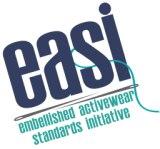 EASI Checking Account Summary
Activity Update for Fiscal Year 2016-2017
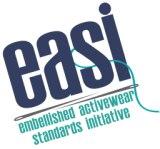 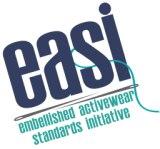 Elected Offices
BY-LAWS ARTICLE 7 - RULE 7.02 REQUIRES 'STAGGERED' TWO YEAR TERMS OF OFFICE FOR ALL POSITIONS
RULE 7.03 STIPULATES THAT VICE-CHAIR POSITION SHALL BECOME THE EXECUTIVE CHAIRPERSON ELECT
ARTICLE 8.02 - REQUIRES NOMINATING COMMITTEE PRESENT LIST OF NOMINEES TO STEERING COMMITTEE & DISTRIBUTE TO MEMBERSHIP AT LEAST 2 WEEKS PRIOR TO ANNUAL MEETING
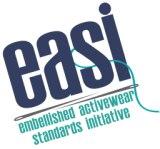 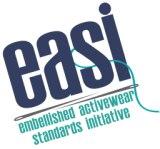 2017 Technical Committee Presentation
Team Acknowledgement
Thanks to all 2016-17 Technical Committee Members
Betsy Burton
Bill Griffin
Brian Beale
Carl Brewer
Debby Krissinger
Diana Priebe
Joe Kane
Joelle Hotte
Keith Schneider
Loriann Melendez
Michael Roberts
Mike Cutsey
Nicholas Blanchard
Rick Carter
Rob Smith
Susy Boulanger
Tracey Mottley
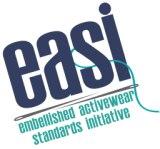 Agenda/ Discussion Items
EASIStandard.com Website
Usage
Additions
Compliance Matrix
Standards
New Versions
Housekeeping / Updates
Validation Site
New Adoption / Compliance
New Business & Open Discussion
Tasks for 2017-18
EASIStandards.com Website
Site Analytics
3rd year on Wix site
7500 Sessions (50% over last year)
3428 Users (25% over last year)
45% New / 45% Returning Visitors
Top Pages
Standards Page, 856, 850, quicklist, 940, 832, 846
16 Support Emails Received
Newsletter list growth flat (150)
EASIStandards.com Website
Additions
General Housekeeping – Short Urls
General Housekeeping – Quick List
General Housekeeping – 20 Updates
Annual Meetings 2016 Minutes
Sample Files (2017 Task)
Testimonials – Gathered / Not yet posted
Compliance Matrix
Online Compliance Matrix v1.0 (link)
Simplified Version Year 2
New Online Compliance Submission Form
Need to update website link
Received 3 X member updates

Questions / Comments
New Versions – 846 v3.0
846 Inventory Status v3.0
Pricing Fields to enable enhanced usage
Reduce need for custom combo inventory/pricing feeds
Extend Standards Reach
New Pricing Fields
Values in Eaches
Eaches, Dozens, Cases 
Custom UOM & Custom Price
All 5 new fields tacked to end of Detail Section

Discussion & Vote
New Versions – 180 RAR v1.1
180 Return Authorization Request
Non Product Claims – Typical Scenarios
Dropship Claims

Utilize Existing Returns Disposition Code Field
Existing
DMG = Damaged
RIS = 1st Quality Undamaged Stock
No Additional Field will be used to flag the RAR as non-product related
New Versions – 180 RAR v1.1
New Disposition Codes
NRT = Inventory Not Returned, Credit Only Request
LST = Lost or Short Shipment, Credit Only Request
PRC = Price Discrepancy, Credit Only Request
FRT = Freight Adjustment
TAX = Tax Adjustment

GTIN Field – Comment Updated
TAX, FRT – A non-GTIN identifier can be used.
GTIN Required for all other Disposition Codes
New Versions – 180 RAR v1.1
Unit Price Field – Comment Added
PRC – Represents value of the price discrepancy per unit.
Unchanged for all other Disposition Codes

Open Issue – Co-Ops
Can proposed new Disposition Codes handle?
If not, should we try to handle them?
New Versions – 180 RAR v1.1
Dropship Claims
Many scenarios can be handled by the new Disposition Codes

Need to Avoid Double Credits - NB
Non-Product Claim Credit and Future Return of Physical Stock Credit

Carry Stock vs Non Carry Stock - NB

Discussion & Vote
New Versions – 181 RA v1.1
181 Return Authorization
Non Product Claims
Dropship Claims

Same Comment Updates as 180 v1.1
GTIN
Unit Price

Disposition Codes not used in 181

Discussion & Vote
New Versions – 850 PO V4.0
850 Purchase Order V4.0
Distribution Center ID (DC ID) – Field Added - Conditional
“Ship From” - DC vs Dropship
Required for Dropships, Optional for DC Shipments
One DC ID per 850

Store ID - Conditional
Required for DC Shipments
Option for Dropships

Service Level Codes – LTL/TL (Truck)
Commercial vs Residential
Customer Pickup

Future – Accessory Services?
New Versions – 850 PO V4.0
850 Purchase Order V4.0
Distribution Center ID – Field Added
DC ID aka “Ship From” 
Conditional
Required for DC Orders
Optional for Drop Ship Orders
Only one DC ID per 850
New Versions – 850 PO V4.0
850 Purchase Order V4.0
Delivery Service Level – Comment Updated
Conditional
LTL/TL (Truck) - Optional
Parcel Carrier - Required

Commercial vs Residential – Comment Updated
Conditional
LTL/TL (Truck) – Optional
Parcel Carrier - Required
New Versions – 850 PO V4.0
850 Purchase Order V4.0
Customer Pickup – Carrier Routing Details
“PKUP” now a valid code

Customer Pickup – Delivery Service Level
“PKUP” now a valid code

Future – Accessory Services?

Discussion & Vote
New Versions – 856 ASN V7.0
856 Purchase Order V7.0B

V6.0 Implementation Issues

Handle Non-Carton Content ASN’s

Clarifications
Looping Restructuring
Notes/Comments Added

Clean Up / Housekeeping
New Versions – 856 ASN V7.0
856 Purchase Order V7.0B

Implementation Issues
V6.0 could not handle communication of shipment details for senders who do not have carton content details

How many senders do not have carton content details?
New Versions – 856 ASN V7.0
856 Purchase Order V7.0B

Actions
Break nesting of Loop A Cartons and Loop B Items
Both Loops are still Required
Nesting of Loops is Conditional
Carton Content Details?  Nest
No Carton Details?  List Loop A, List Loop B
Add Buyers PO Number to Loop B – Field 12 
Required
Handle multi-order (truck load) non-carton content ASN’s
Enable PO matching on receiver’s side
New Versions – 856 ASN V7.0
856 Purchase Order V7.0B

Non Carton Content Details Example – Non Nesting

Loop A Carton “Header”
SSCC18-1	Tracking-1	PO#1
SSCC18-2	Tracking-2	PO#1
SSCC18-3	Tracking-3	PO#1

Loop B Item “Details”
Item-1		Qty 100	PO#1
Item-2		Qty 50		PO#1
New Versions – 856 ASN V7.0
856 Purchase Order V7.0B

Carton Content Details Example –Nesting

Loop A Carton “Header” with Loop B Item Nesting
SSCC18-1	Tracking-1	PO#1
Item-1		Qty 50		PO#1
SSCC18-2	Tracking-2	PO#1
Item-1		Qty 50		PO#1
SSCC18-3	Tracking-3	PO#1
Item-2		Qty 50		PO#1
New Versions – 856 ASN V7.0
856 Purchase Order V7.0B
Buyer PO Added to end of Loop B
Non Carton Content Details
Multi-Order (“Truck Load”)

Required to match Loop B Item Details to PO#’s
Loop B can be a summary of item and qty but must be split by PO#
PO, Item/GTIN, Qty

Discussion and Vote
New Versions – Labels V2.1
Master Carton and Shipping Label Documentation

Basic Housekeeping
Corrected invalid references
Updates Based on Changes to 832/856 standards

Discussion & Vote
New Versions – Sample Files!
Sample Files Created – Thanks Diana!
Current versions  
Available on the Website X
IMG v1.0
Routing v3.0
180 v1.0
181 v1.0
810 v2.0
821 v1.0
832 v8.0
846 v2.0
850 v3.0
852 v4.0
856 v6.0
861 v1.0
870 v1.0
889 v3.0
890 v3.0
940 v4.0
997 v2.0
Trading Partner Portal
Trading Partner Portal
Hosted by Trading Partners for their Trading Partners
Both Vendor and Buyers
EASI Group Guideline (Not a Standard Yet)
Self Service – Information and Common Functions

Critical Information
Critical Functionality
Trading Partner Portal
Trading Partner Portal – Phase 1
User Security Access Controlled
Critical Information (Vendor/Buyer Based)
DUNS
UCC/GS1 Company Prefix
Customer/Vendor Cross References
Store ID’s
EASI Support Contact Names/Emails
FTP Directory Structure
Document Process Notes
Active Document Types and Version
Inactive Document Types and Versions
Trading Partner Portal
Trading Partner Portal – Phase 1
Critical Functionality
?
Trading Partner Portal
Trading Partner Portal – Future
Web Contact Us Form – Trading Partner EASI
Document Type Specific Support Recipient
FTP Status / Check Connection
Secure Credential Communication or Display
Search Recent Files and Content
Last 30 Days Search Accessbile
Filter by Document Type
Filter by Date Range
Filter by Search Keywords (filename and content)
ASN Number, PO Number, Invoice Number, Store ID, Ship Name, etc.
Trading Partner Portal
Trading Partner Portal – Future
Resend / Download Files
Single and Multiple
Resend / Download Logging
Change Active Document Versions
Change Logging
Change Document Settings - Open
Ex: 846 Timing
Change Logging
Trading Partner Portal
Trading Partner Portal – Future
Change Document Settings – Closed
Read Only Visibility
Change Request Contact Form 
Test Environment
File / Version Select


Discussion & Next Steps
Compliance Testing Site
Updated to include Current Versions
Does not include 856 v6.0
Will include adopted new versions within 3 months

Fixes
Keep File in Browse Field (to reprocess)
Fix Line Number Bug

Questions / Comments / Needs
New Adoption Discussion
850 v3.0 (Drop-ship Capable)
Resulted in proposed changes
856 v6.0 (Drop-ship Capable)
Resulted in proposed changes
810 v3.0 (Consolidated Invoices)
832 v8.0 (Multi-color)
846 v2.0 (DC ID)
821 v1.0 (Open AR Statement)
New Adoption Discussion
IMG v1.0 (Image Library)
PLUL v1.0 (Product Locator Link)
852 v4.0 (Product Locator URL/Returns)
180/181 v1.0 (Return Request/Auth)
861 v1.0 (Receipt Advice)
New Business - Misc
How to handle tricky Dropship Claim Scenarios
Avoid Duplicate Credits

Sizing – 832 PDD
Standardize POMs
Add fields to PDD

Decorator EASI Involvement 
Standards and Group Accommodations
Need Feeback, Input and Involvement
New Business - Misc
889/890 Ongoing Usage?

XML – Future
Tech Sub Committee
1 Mill, 1 Wholesaler, 1 Non-Techie (minimum)
Focus on creating Documentation / Communication Templates
Utilize for approved XML Standard (846)
Utilize for proposal XML 850, 870 Standards
New Business - Misc
Technical Committee – Additional Volunteers

Adoption Discussion – Challenges
How can the group help?

Open Floor – New Tech Business
2017-2018 Potential Tech Tasks
API – XML Sub Committee
Ways to Increase Adoption
Webinar / Open Call – Education
Standards Sell Sheets
2017-2018 Potential Tech Tasks
Update Compliance Testing Site
New Versions
Keep File for Mapping and Validating
EASI Step by Step Implementation - Web
New Adoption Presentations
2017 Meeting Wrap Up
Meeting Review/Feedback

Next Year Locations